Формирование функциональной грамотности на уроках биологии как одно из условий обучения по обновленным ФГОС СОО и ООО.
.


                     

                                                                                                                   Выполнила:Слудникова М. В.
                                                                                                                   МОУ « Ленинская СШ»
Низкий уровень функциональной грамотности
Международные исследования в области образования (в частности PISA)свидетельствуют о том, что российские школьники, обладая базой предметных знаний, испытывают трудности при трансляции этих знаний в сферу их приложения в ситуациях, приближенных к жизненным реалиям. Неспособность школьниками переносить полученные знания в прикладные сферы жизни, свидетельствует о низком уровне функциональной грамотности.
Правительству Российской Федерации поручено обеспечить глобальнуюконкурентоспособность российского образования, вхождение РоссийскойФедерации в число 10 ведущих стран мира по качеству общего образования (УказПрезидента Российской Федерации № 204 от 07.05.2018: 07.05.2018 г.).
Сегодня цель формирования функциональной грамотности школьников приобрела статус государственной политики и к 2030 году поставлена задача обеспечения глобальной конкурентоспособности отечественного образования и вхождение России в число 10 ведущих стран мира по качеству общего образования.
Из истории
Термин «функциональная грамотность» (от греч. grammata – чтение и письмо) был предложен и введен в научный и практический оборот ЮНЕСКО в 1957 г. и предполагал совокупность умений читать и писать для использования в повседневной жизни и решения житейских проблем.
Новый словарь методических терминов и понятий
«ФУНКЦИОНАЛЬНАЯ ГРАМОТНОСТЬ. Способность человека вступать в отношения с внешней средой и максимально быстро адаптироваться и функционировать в ней. В отличие от элементарной грамотности как способности личности читать, понимать, составлять короткие тексты и осуществлять простейшие арифметические действия, Функциональная грамотность есть уровень знаний, умений и навыков, обеспечивающийнормальное функционирование личности в системе социальныхотношений, который считается минимально необходимым дляосуществления жизнедеятельности личности в конкретной культурной среде» [Азимов Э. Г., Щукин А. Н. Новый словарь методических терминов
Функциональная грамотность
Функциональная грамотность – Совокупность знаний и умений, позволяющих человеку успешно адаптироваться к современным условиям, умение учиться на протяжении всей жизни.
Знания и умения, необходимые для самореализации в современном обществе.
ФУНКЦИОНАЛЬНАЯ ГРАМОТНОСТЬВ ОБНОВЛЁННЫХ ФГОС НОО И ООО (С 1 СЕНТЯБРЯ 2022 Г.)
ФГОС подчѐркивает актуальность понятия «функциональная грамотность» и определяет, его как способность использования приобретаемых в жизни знаний, умений и навыков для решения жизненных задач в различных сферах человеческой деятельности. В федеральном компоненте государственного стандарта общего образования среди прочих направлений модернизации общего образования выделяется задача «формирования ключевых компетенций – готовности учащихся использовать усвоенные знания, умения и способы деятельности в реальной жизни для решения практических задач». Кроме того, отмечается, что одним из базовых требований к содержанию образования, на ступени основного общего образования «…является достижение выпускниками уровня функциональной грамотности, необходимой в современном обществе, как по математическому и естественнонаучному, так и социально-культурному направлениям».
Развитие функциональной грамотности требование современного образования
Функциональные качества личности
1  Инициативность
2. Находить нестандартные решения
3. Способность  творчески мыслить
4. Выбирать профессиональный путь
5. Готовность обучаться в течение всей жизни
Функциональная грамотность, согласно методологии PISA (Programmefor International Students Assessment), представляет собой способности применять знания, полученные в ходе обучения, для решения различныхучебных и практических задач .
Функциональная грамотность включает всебя несколько компонентов: 
математическую грамотность, 
естественно - научную грамотность, читательскую грамотность,
 финансовую грамотность,глобальные компетентности,
 креативное мышление.
Оценка естественно-научной грамотности
Для формирования/оценки естественнонаучной грамотности используются тематические блоки, которые включают описание реальной ситуации и задания, связанные с этой ситуацией.Каждое из заданий характеризуется следующими признаками: 1. Компетентность 2. Естественно - научное знание 3. Контекст 4. Уровень сложности
Естественно - научная грамотность
Компетенции естественно - научной грамотности
1. Распознавать проблемы, которые могут исследоваться естественно - научными методами, демонстрируя понимание основных особенностей естественно - научного исследования – оценивать и планировать научные исследования. 
2. Объяснять или описывать естественно - научные явления, используя имеющиеся научные знания, и прогнозировать изменения – научно объяснять явления. 
3. Использовать научные доказательства и имеющиеся данные для получения выводов, их анализа и оценки достоверности – научно интерпретировать данные и доказательства.
Требования ФГОС ООО к образовательным результатам
1 Научное объяснение явлений, включая: применение естественнонаучных знаний для объяснения явлений; использование и создание объяснительных моделей. Создание, применение и преобразование знаков и символов, моделей и схем для решения учебных и познавательных задач (метапредметный результат образования). 
2 Понимание основных особенностей естественнонаучного исследования, включая: распознавание и формулирование цели данного исследования; выдвижение объяснительных гипотез и предложение способов их проверки; предложение или оценка способов научного исследования данного вопроса. Овладение научным подходом к решению различных задач; овладение умениями формулировать гипотезы (общие предметные результаты для предметной области «Естественнонаучные предметы»).  Приобретение опыта использования методов биологической науки (предметный результат изучения биологии).
Требования ФГОС ООО к образовательным результатам
3.  Определение понятий, создание обобщений, установление аналогий, классификация, установление причинно- следственных связей, построение логических рассуждений, умозаключений и получение выводов( метапредметный результат образования).Оценка результатов экспериментов, представление научно обоснованных аргументов своих действий.
Ведущее место биологии
Школьная дисциплина «Биология», как часть предметной области«Естественнонаучные предметы», занимает одно из ведущих мест в системе школьного образования в части формирования естественно - научной грамотности (ЕНГ) школьников. 
Необходима разработка новыхподходов к организации школьного образования, проведение уроков в новых интересных формах в рамках естественно - научного цикла
Как осуществит процесс формирования естественнонаучной грамотности?
Для реализации требований ФГОС выделяем наиболее эффективные и актуальные педагогические технологии:
-Информационно-коммуникационная технология;
-Технология критического мышления;
-Технология проектного обучения;
-Кейс-технология;
-Технологии уровневой дифференциации;
-Технология диалогового обучения
-Технология группового обучения
Для реализации требований ФГОС выделяем наиболее эффективные и актуальные педагогические технологии формирования естественнонаучной грамотности
Информационно-коммуникационная технология;
-Технология критического мышления;
-Технология проектного обучения;
-Кейс-технология;
-Технология - разноуровнего обучения;
-Технологии уровневой дифференциации;
-Технология диалогового обучения
-Технология группового обучения
Виды деятельности учащихся на уроке при формировании ФГ.
Объяснение и описание явлений
Использование и построение моделей явлений и процессов
Прогнозирование изменений
Формулирование выводов на основе имеющихся данных
Анализ данных и оценка их достоверности
Выдвижение гипотез, формулирование цели и построение плана исследования.
Ресурсы по формированию и оценке функциональной грамотности
В целях поддержки педагогического сообщества в деле формированияфункциональной грамотности Министерством просвещения РоссийскойФедерации создан специальный электронный банк заданий(https://fg.resh.edu.ru/). Кроме того, существуют специальные сборникиэталонных заданий на формирование функциональной грамотности, которыеможно охарактеризовать следующим
Ресурсы по формированию и оценке функциональной грамотности
Банк заданий для формирования и оценки функциональной грамотности обучающихся основной школы (5-9 классы). ФГБНУ Институт стратегии развития образования российской академии образования: http://skiv.instrao.ru/bank-zadaniy/. 

Демонстрационные материалы для оценки функциональной грамотности учащихся 5 и 7 классов. ФГБНУ «Институт стратегии развития образования российской академии образования» (Демонстрационные материалы http://skiv.instrao.ru/support/demonstratsionnye-materialya/.

Открытые задания PISA: https://fioco.ru/примеры-задач-pisa.

Примеры открытых заданий PISA по читательской, математической, естественнонаучной, финансовой грамотности и заданий по совместному решению задач: http://center-imc.ru/wp-content/uploads/2020/02/10120.pdf. 

Сборники эталонных заданий серии «Функциональная грамотность. Учимся для жизни» издательства «Просвещение»: https://myshop.ru/shop/product/4539226.html. 

Функциональная грамотность 5,7 класс. Опыт системы образования г. Санкт-Петербурга. КИМ, спецификация, кодификаторы: https://monitoring.spbcokoit.ru/procedure/1043/.

Электронный банк заданий по функциональной грамотности: https://fg.resh.edu.ru/. 

Открытый банк заданий на образовательной платформе «Российская электронная школа»
Целостность урочной и внеурочной формы образовательной деятельности учащихся
Важно учитывать, что педагогическое проектирование развития естественно -научной и прочих составляющих функциональной грамотности основывается на единстве и целостности урочной и внеурочной формы образовательной деятельности учащихся. Из этого следует, что как школьные, так и внешкольные учебные процессы должны включать в себя учебные задания, формирующие функциональные компетенции.
Вывод
В целом, сегодня в российском обществе существует социальный запрос на изменение качества естественно-научного школьного образования, часть ответственности за которое возлагается на предметную область школьного курса «Биология». Поэтому, задачей учителей биологии в рамках формирования компетенций естественнонаучной и функциональной грамотности является не просто трансляция знаний, но формирование способностей школьников, использовать эти знания и получать их самостоятельно. 
Для развития естественно-научной грамотности (и других составляющих функциональной грамотности) на уроках биологии необходимо использование новых педагогических методов, способов и приемов, которые позволят системно и целостно реализовать те цели, которые стоят перед российской школой на ближайшую перспективу
Рекомендации
переводить знания из пассивных в активные (использовать практики развивающего обучения); 
обратить внимание на организацию проектной деятельности учащихся с позиции формирования отдельных видов функциональной грамотности; 
на уроках и во внеурочной деятельности  больше работать с графической информацией, электронными тренажерами;
проводить мониторинг на предмет выявления уровня сформированности ФГ  обучающихся.
Из опыта
В программе изучения биологии в каждом классе отводятся часы на проведение практических и лабораторных работ, это, конечно, идеальный вариант, когда у ребят
есть возможность работать с увеличительными приборами, лабораторным
оборудованием, проводить измерения.
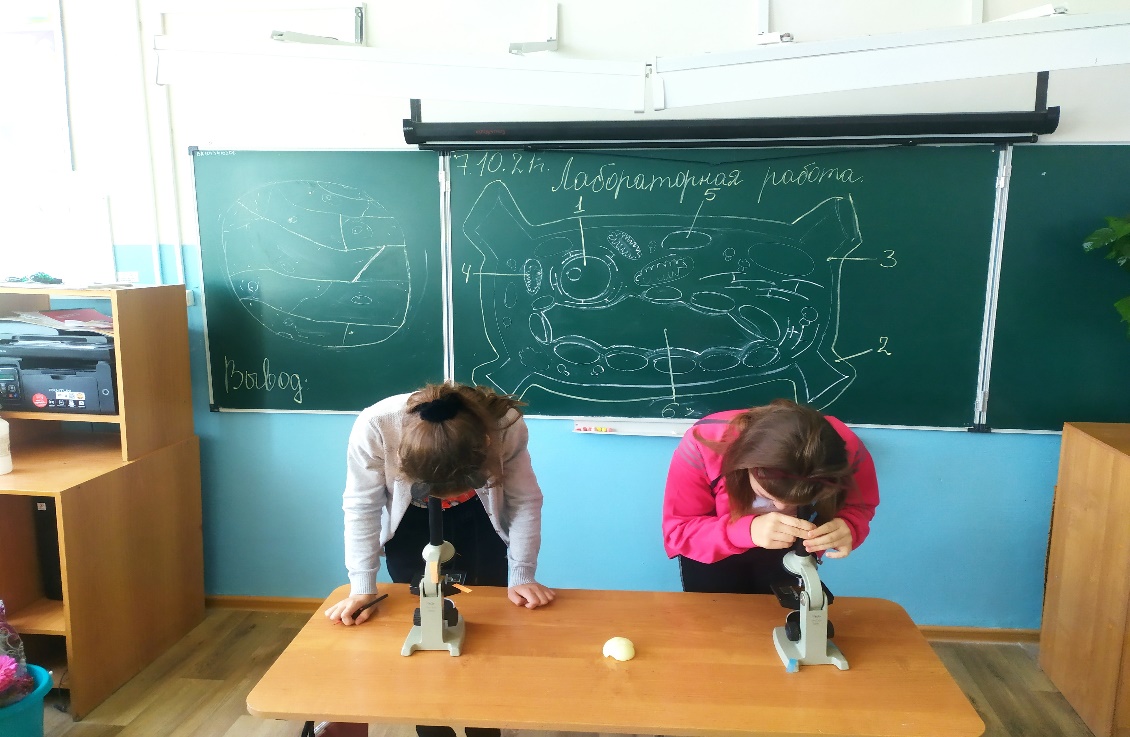 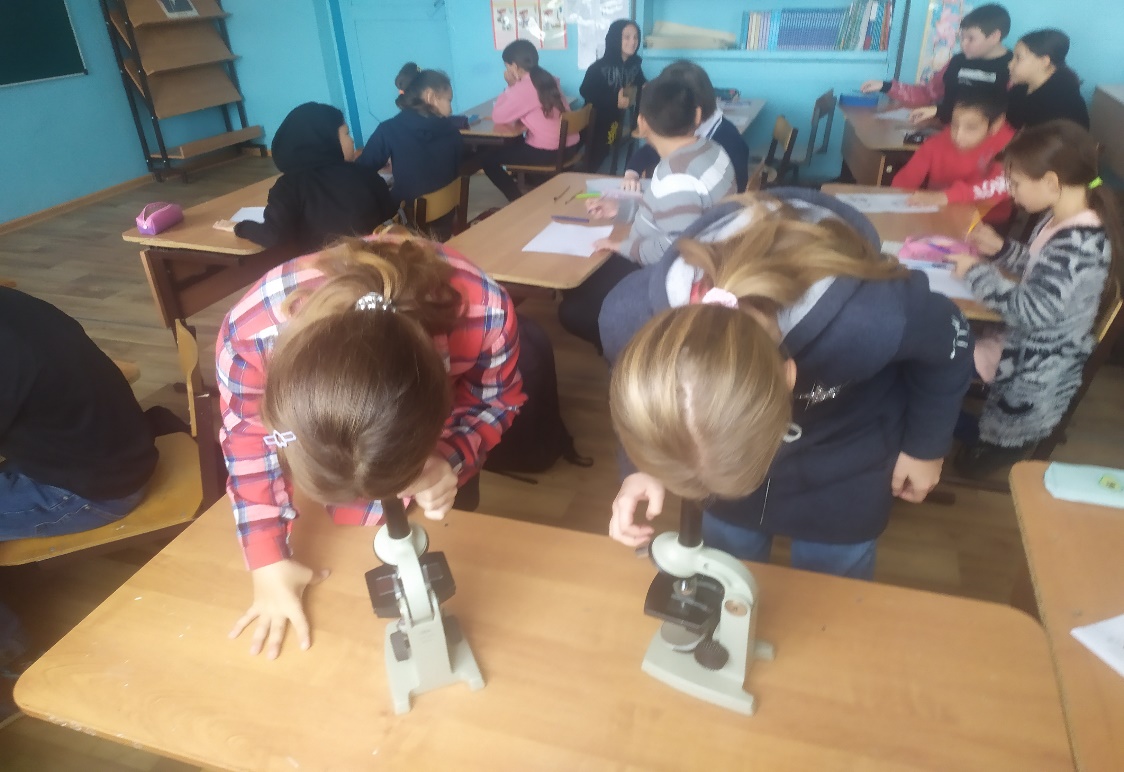 Проекты. Опыты. Эксперименты.
Практика показывает, что эффективно помогает  формировать практические навыки проведение опытов, экспериментов, самонаблюдений. В этом случае у ребят появляется возможность развивать поисковые навыки, коммуницировать с ровесниками и взрослыми, получать и применять знания, приближенные к повседневной жизни.
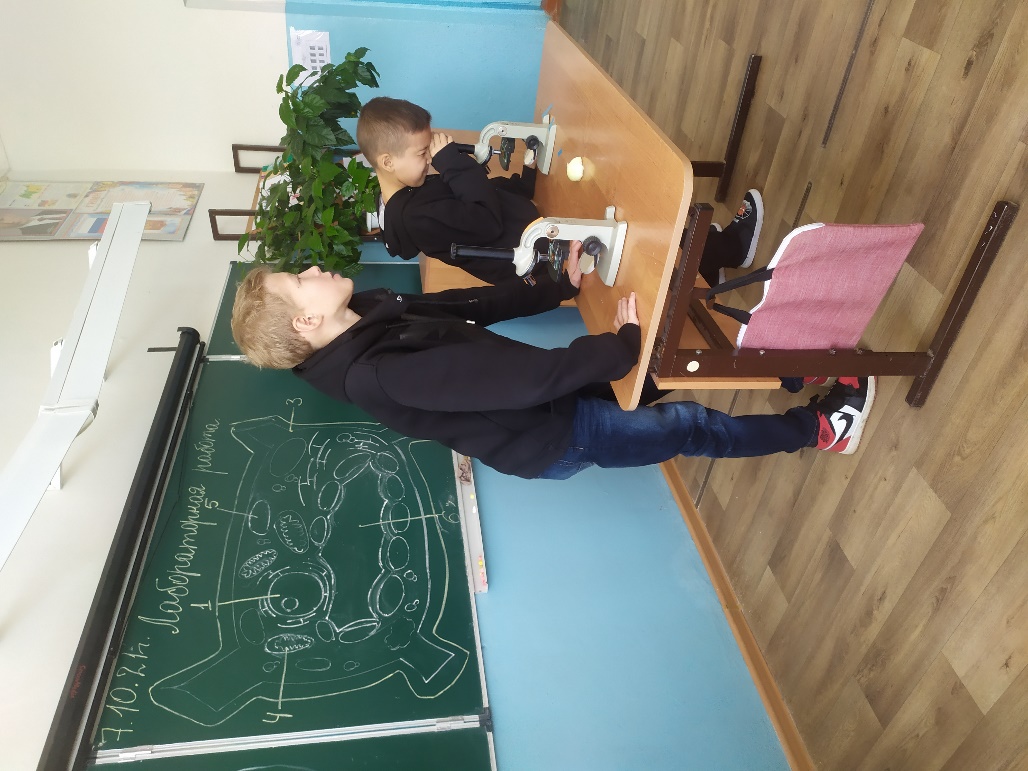 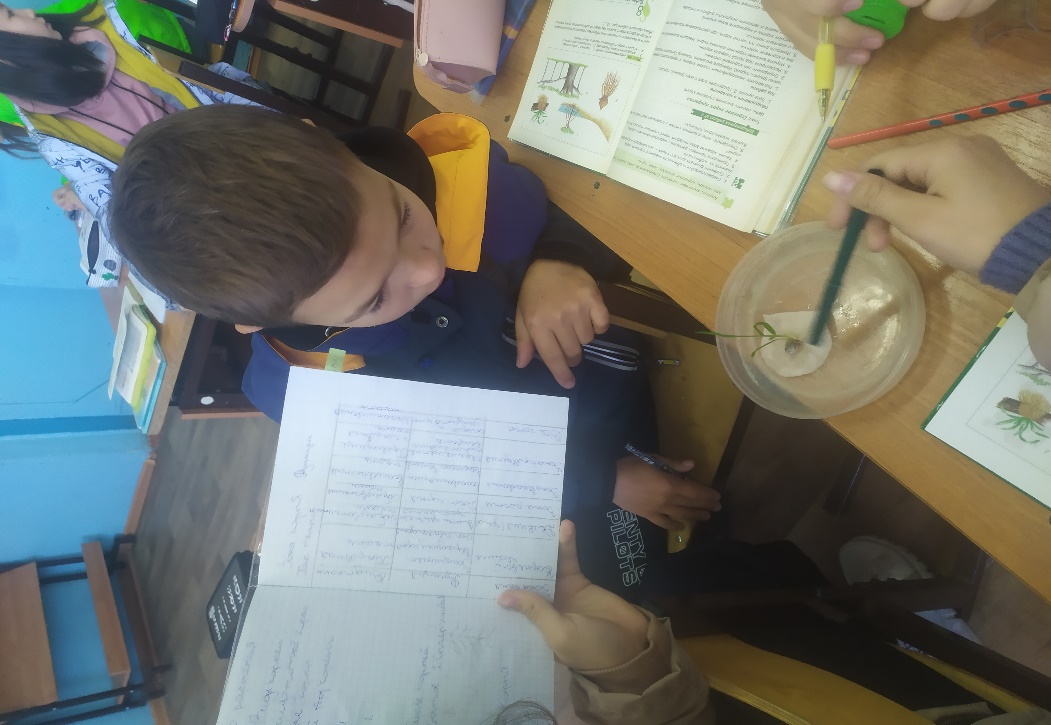 В 6 классе при изучении темы «Семя и его строение» проводим домашнюю практическую работу «Проращивание семени».
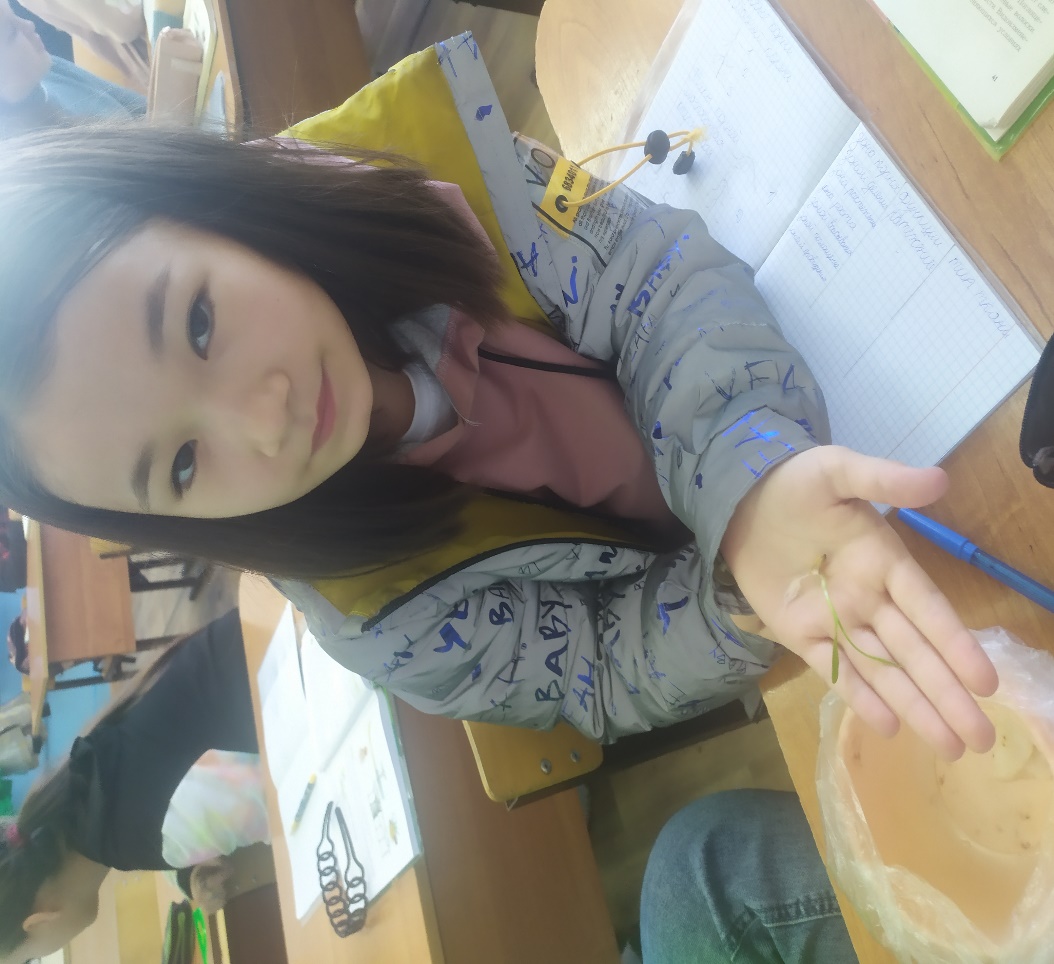 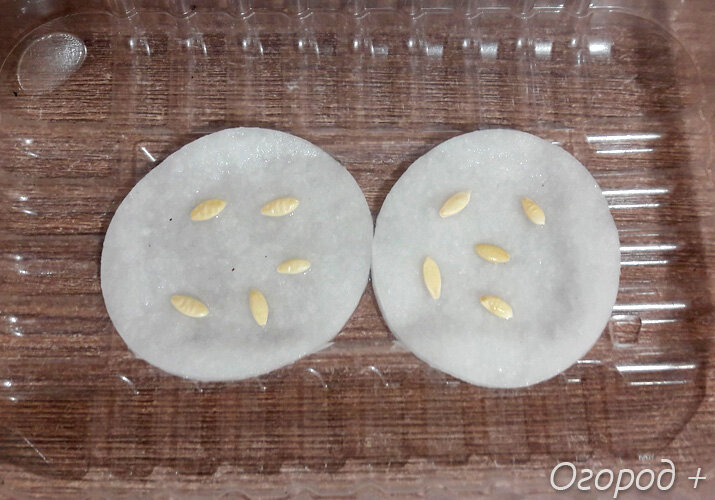 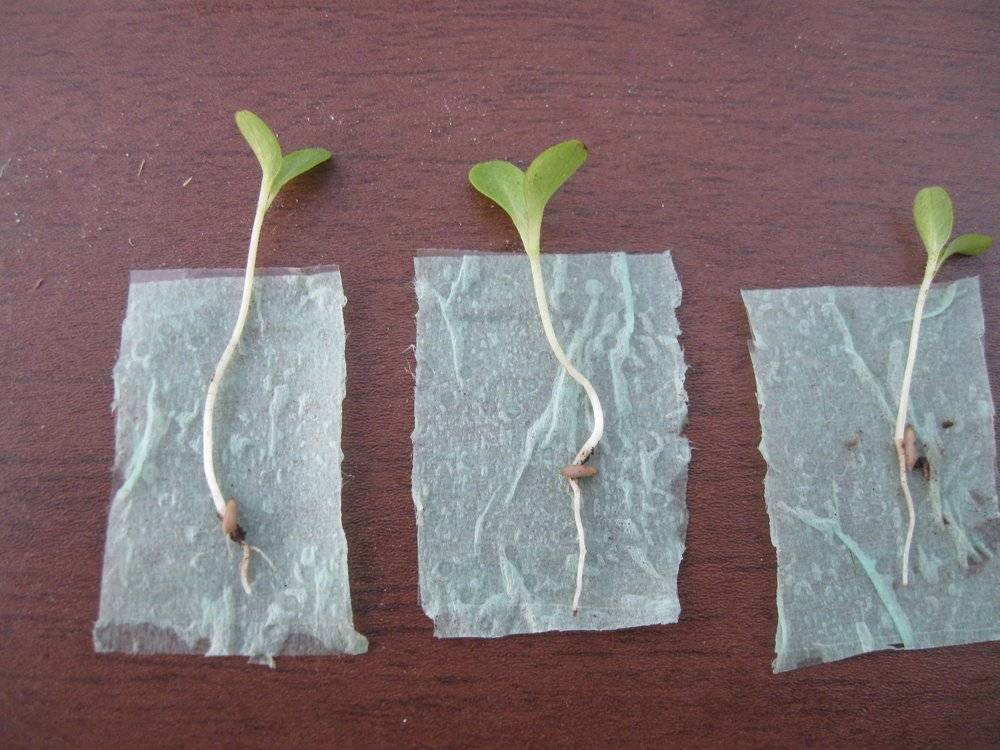 Практико-ориентированные задачи
Одним из эффективных приемов, направленных на формирование функциональной грамотности школьников является решение практико-ориентированных задач. И здесь на помощь приходят дидактические материалы – презентации; обучающие игры; всевозможные карточки; рисунки; схемы, таблицы; сборники задач.
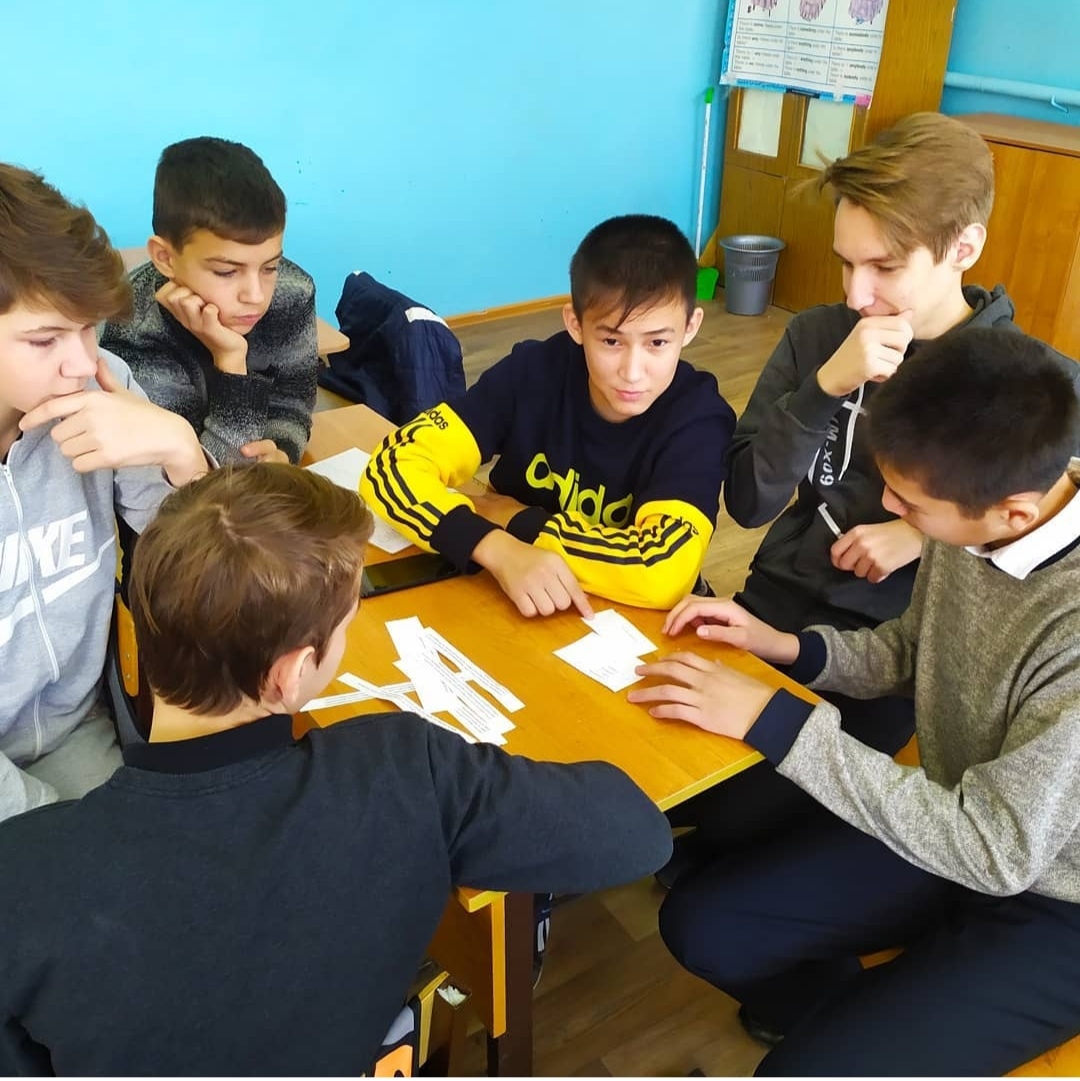 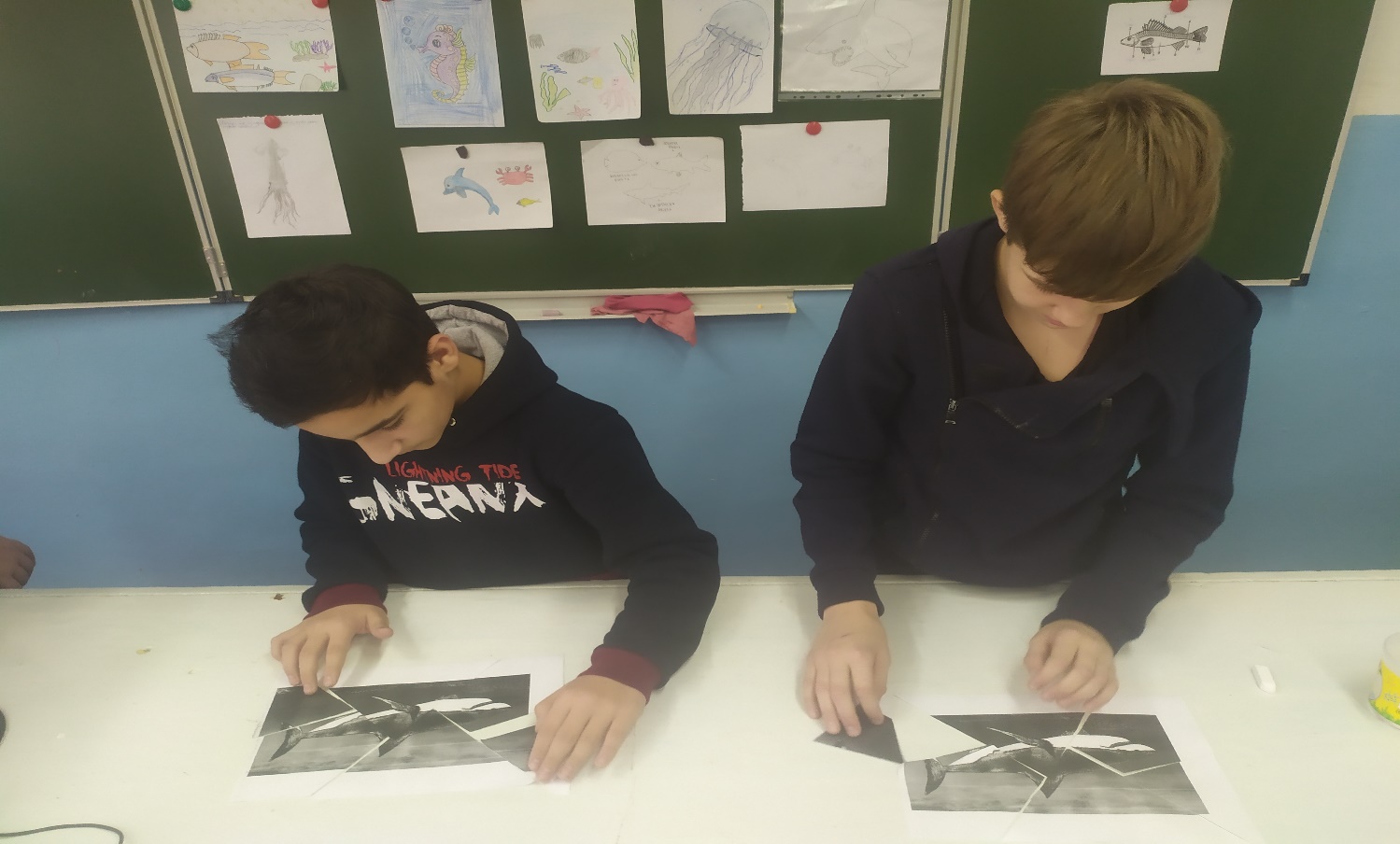 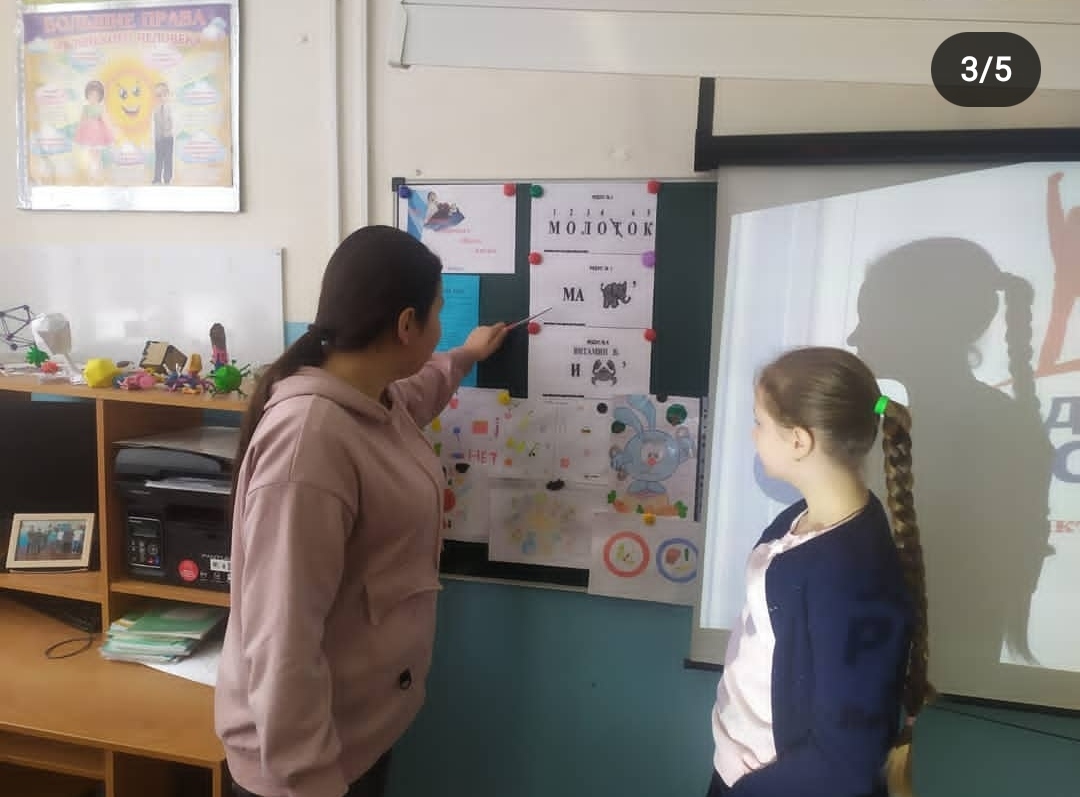 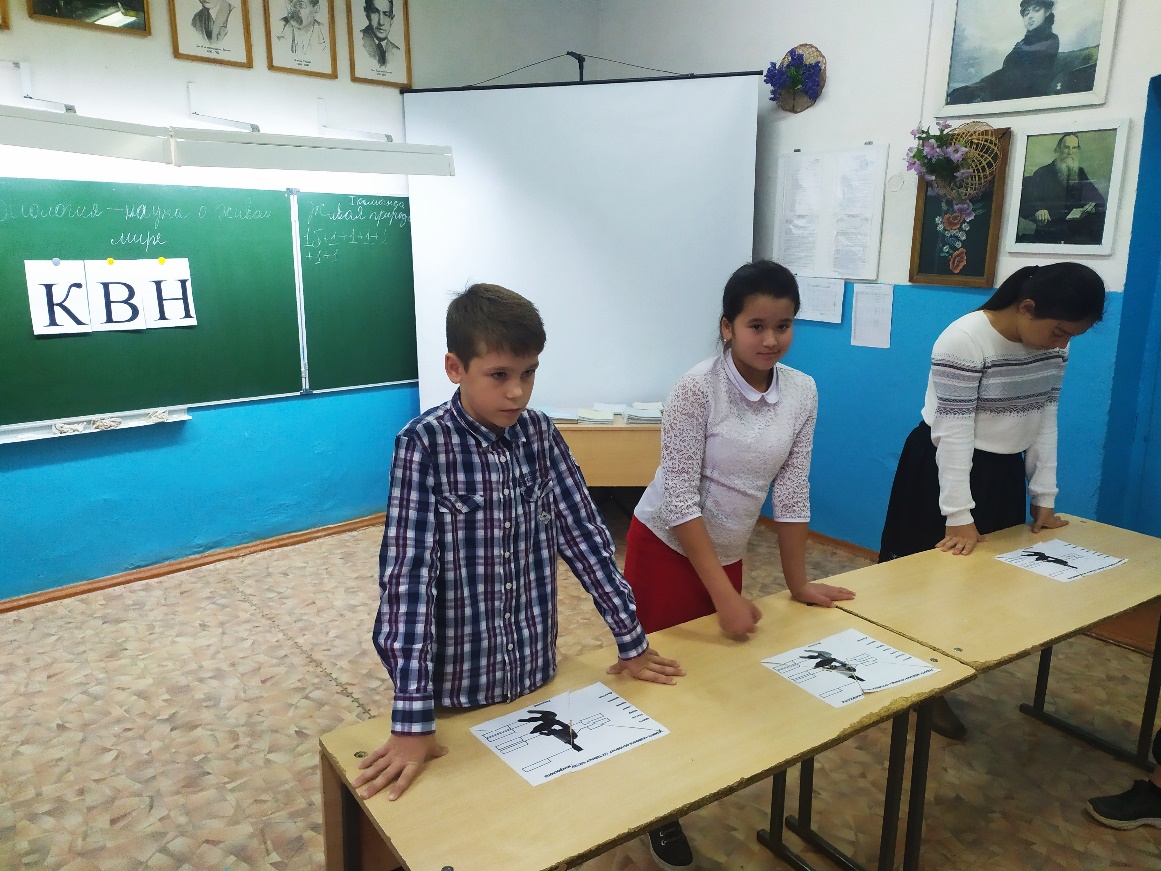 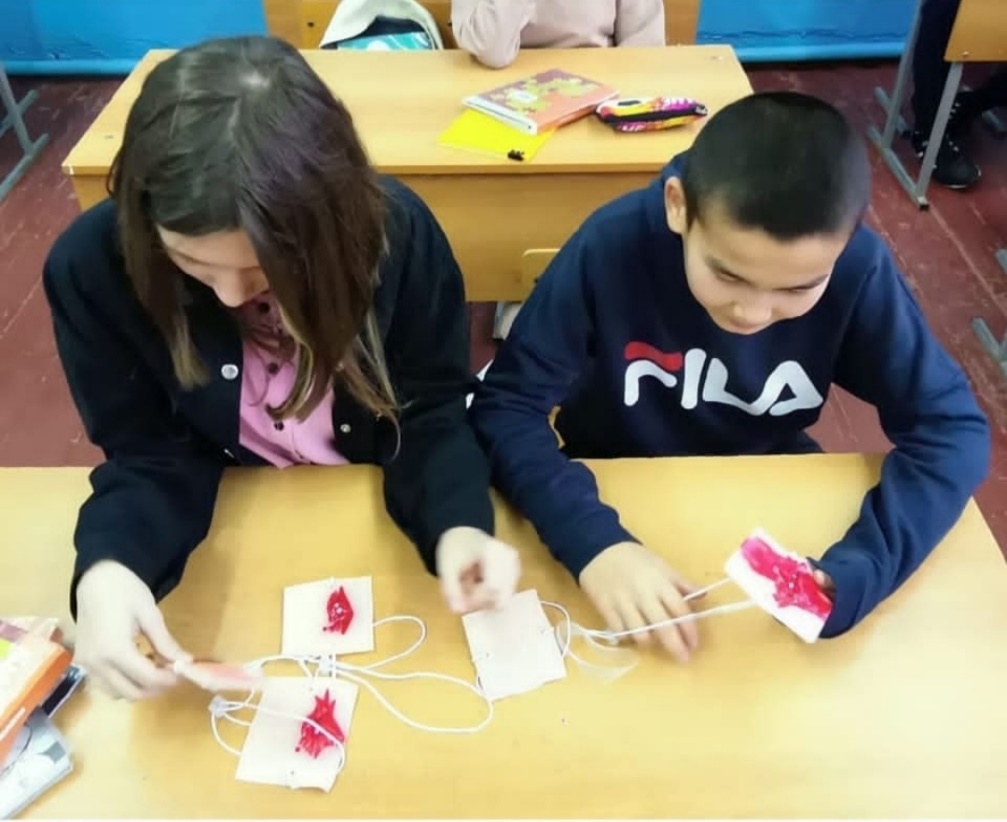 «Юный эколог»
На этих занятиях мы выходим на пришкольный участок. Озеленения школьного участка позволяет закрепить на практике теоретические знания учащихся о роли зеленых растений, об их экологических особенностях. Практическая работа  помогает учащимся проявить свою творческую активность (планирование участка, посадка зеленых насаждений и уход за ними), самим построить межличностные отношения в малых рабочих группах, испытать ощущения эмоционального удовлетворения и самореализации, в том числе чувства ответственности и уважения к результатам как собственного, так и чужого труда.
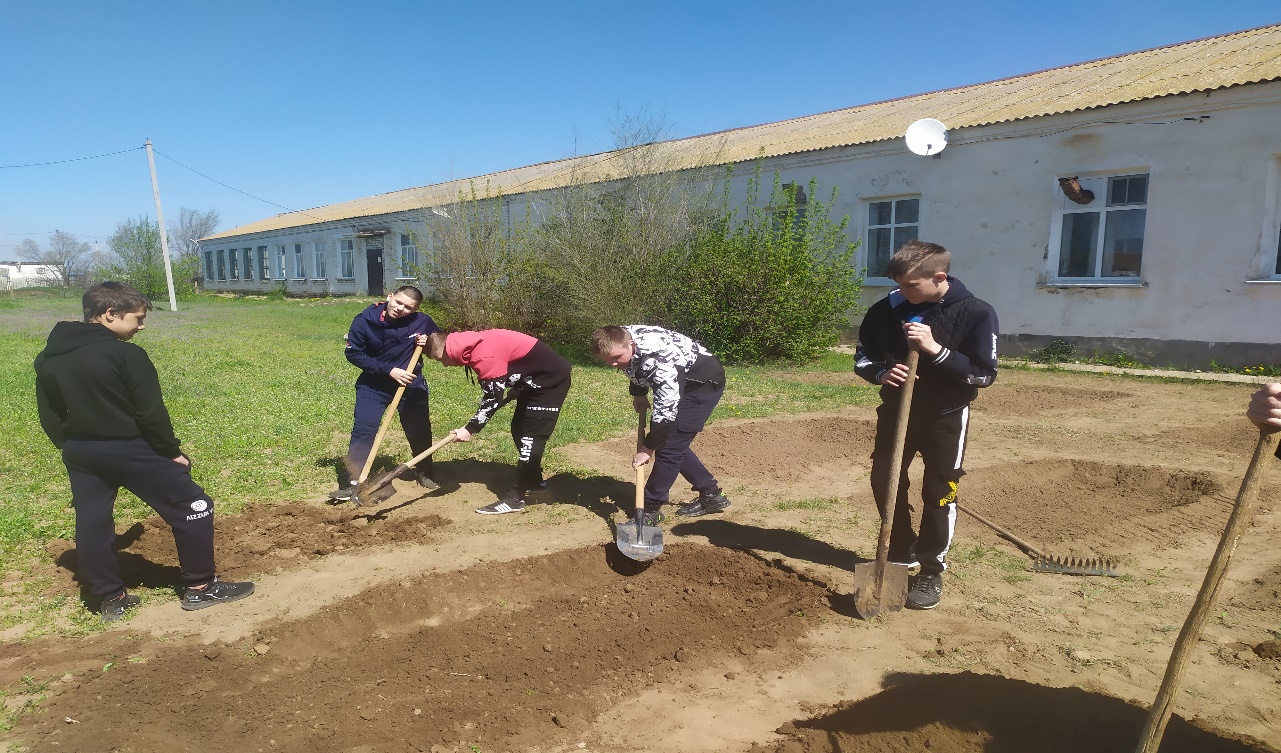 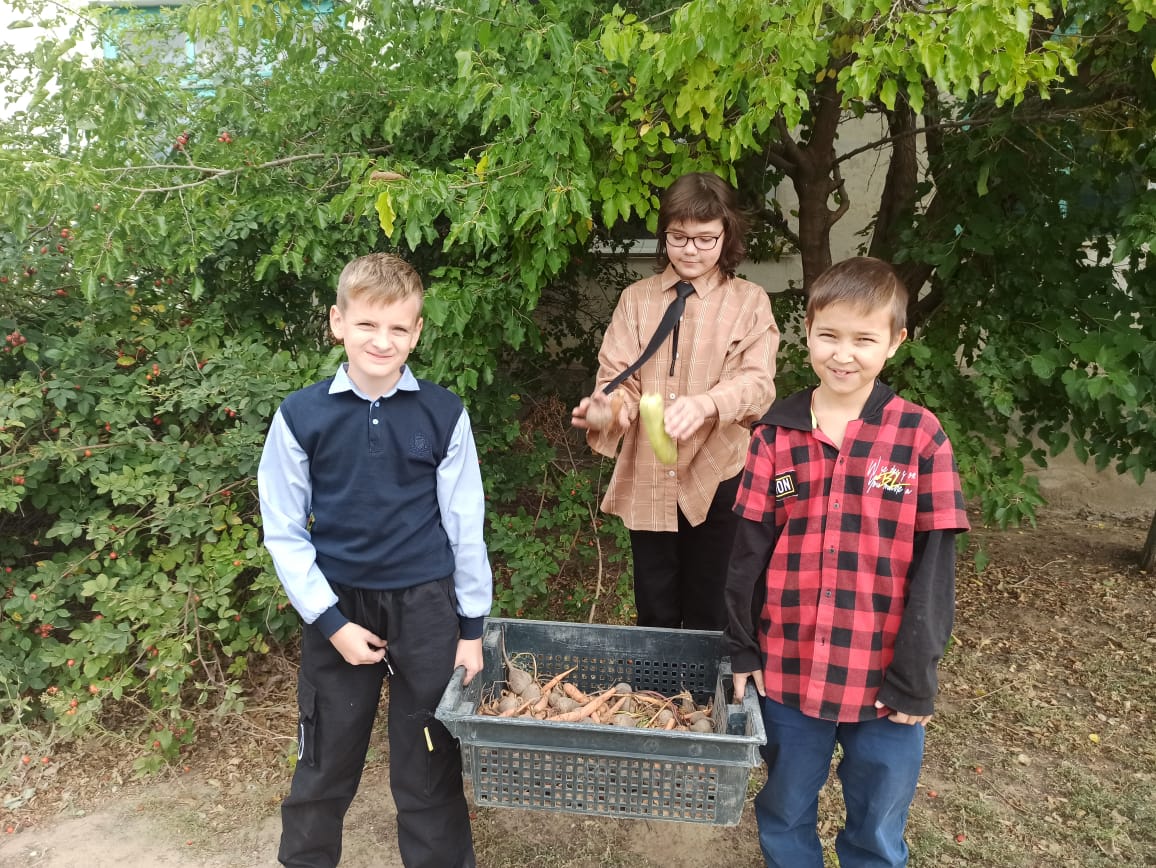 Недостаточно владеть премудростью,нужно также уметь пользоваться ею.Цицерон.
Это позволит  показать учащимся значимость биологических знаний, возможность их применения в жизни для сохранения здоровья, адекватного взаимодействия с окружающей средой, подготовить правильно использовать в практической ситуации усвоенные знания и эффективно применять в процессе социальной адаптации